Муниципальное бюджетное дошкольное образовательное учреждение «Детский сад №439 г. Челябинска» - СП
Место нахождения филиала: Челябинская область, 
г. Челябинск, ул. Салавата Юлаева, 14.
Количество воспитанников по проекту - 150.
Фактическое количество детей - 212.
Количество групп общеразвивающей направленности - 8, физкультурный  зал, музыкальный зал, медицинский кабинет, кабинет психолога, методический кабинет, бухгалтерия, комната отдыха для сотрудников, пищеблок.
.
Холл детского сада
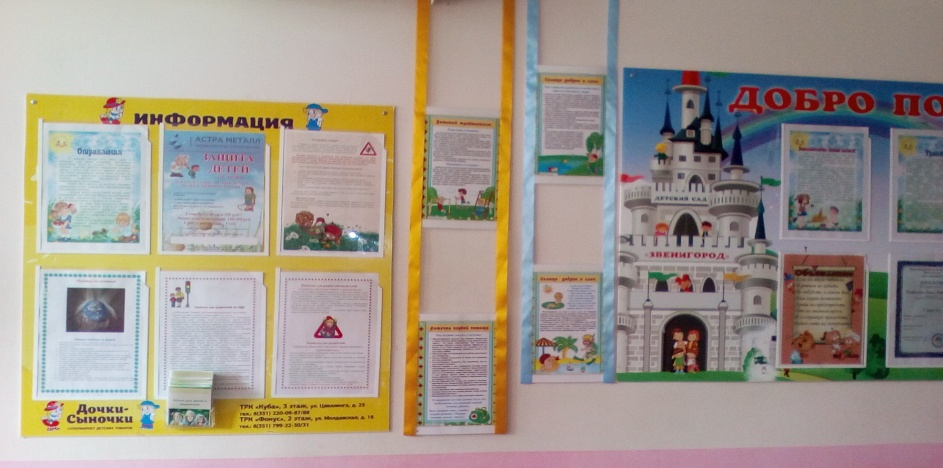 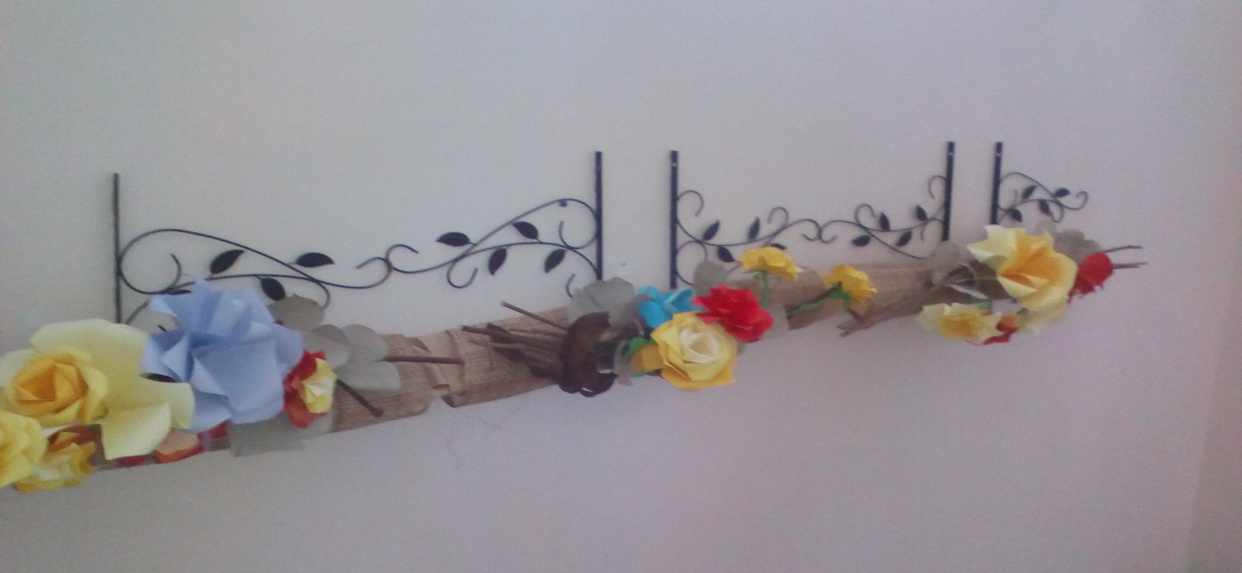 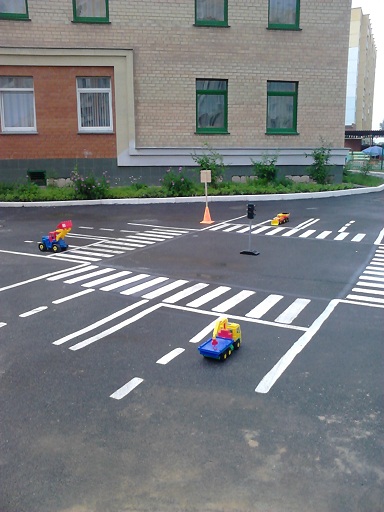 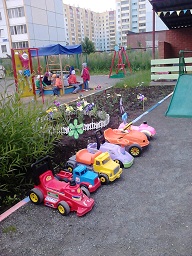 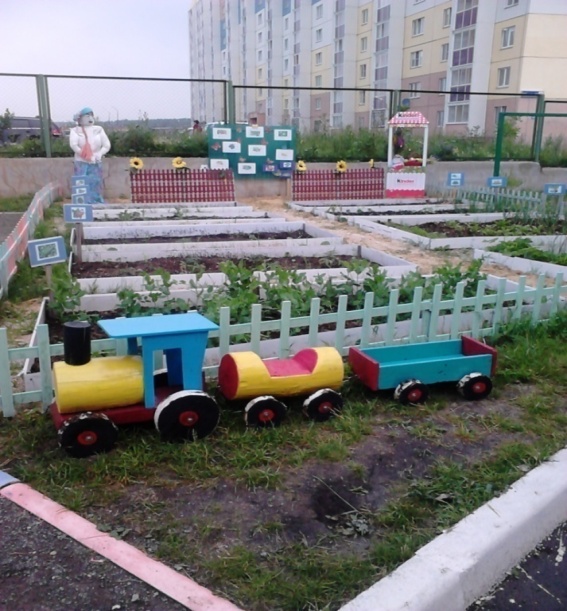 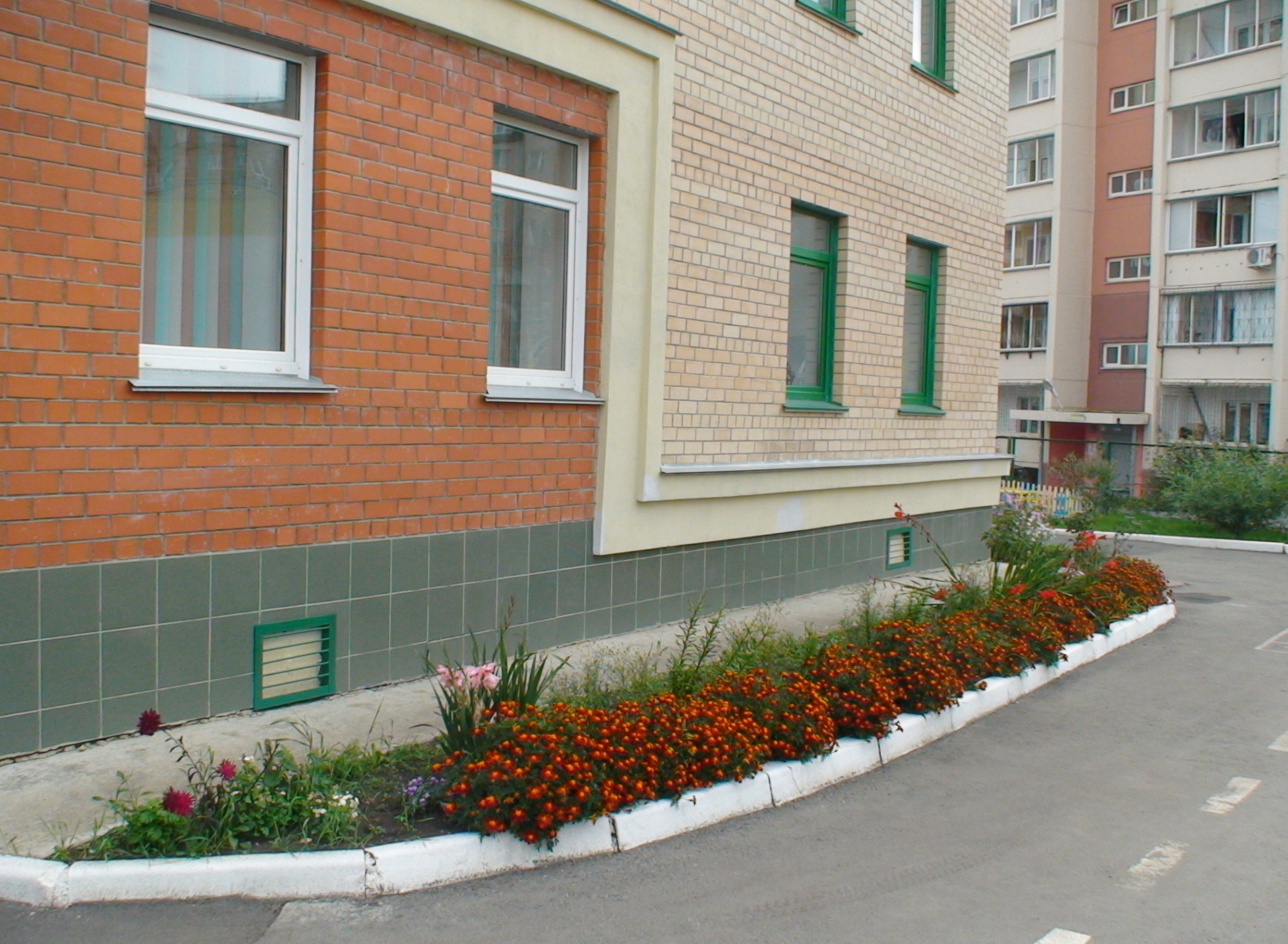 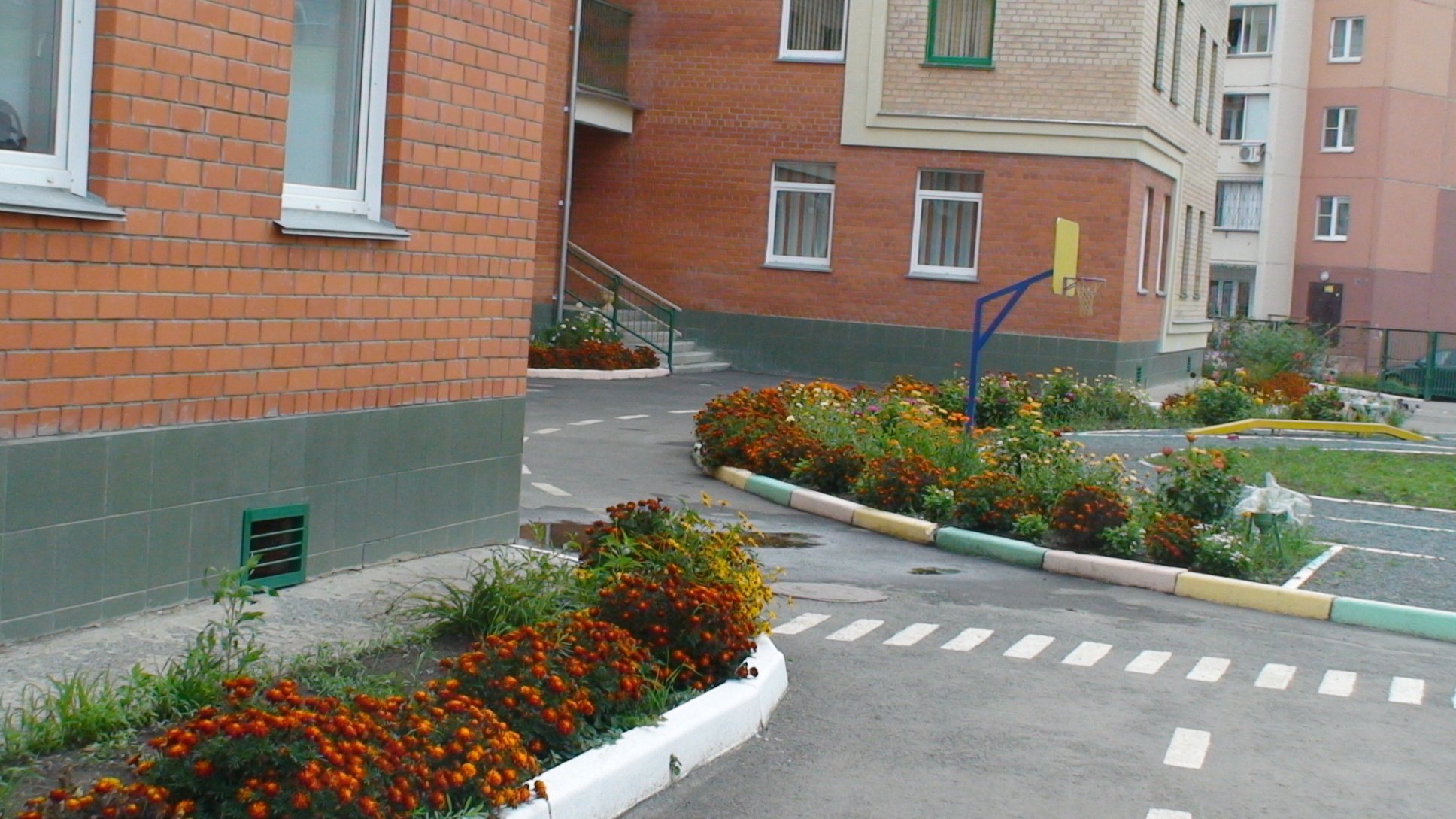 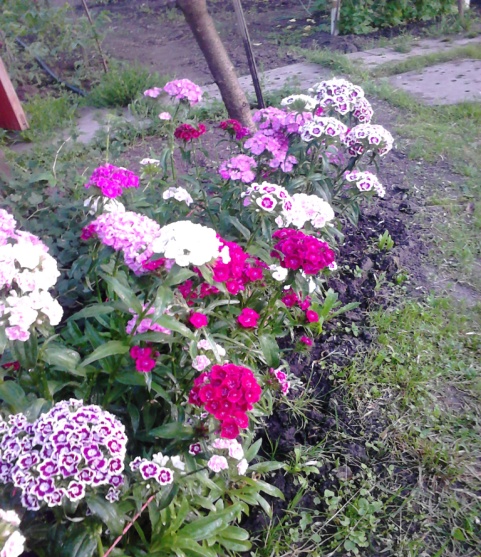 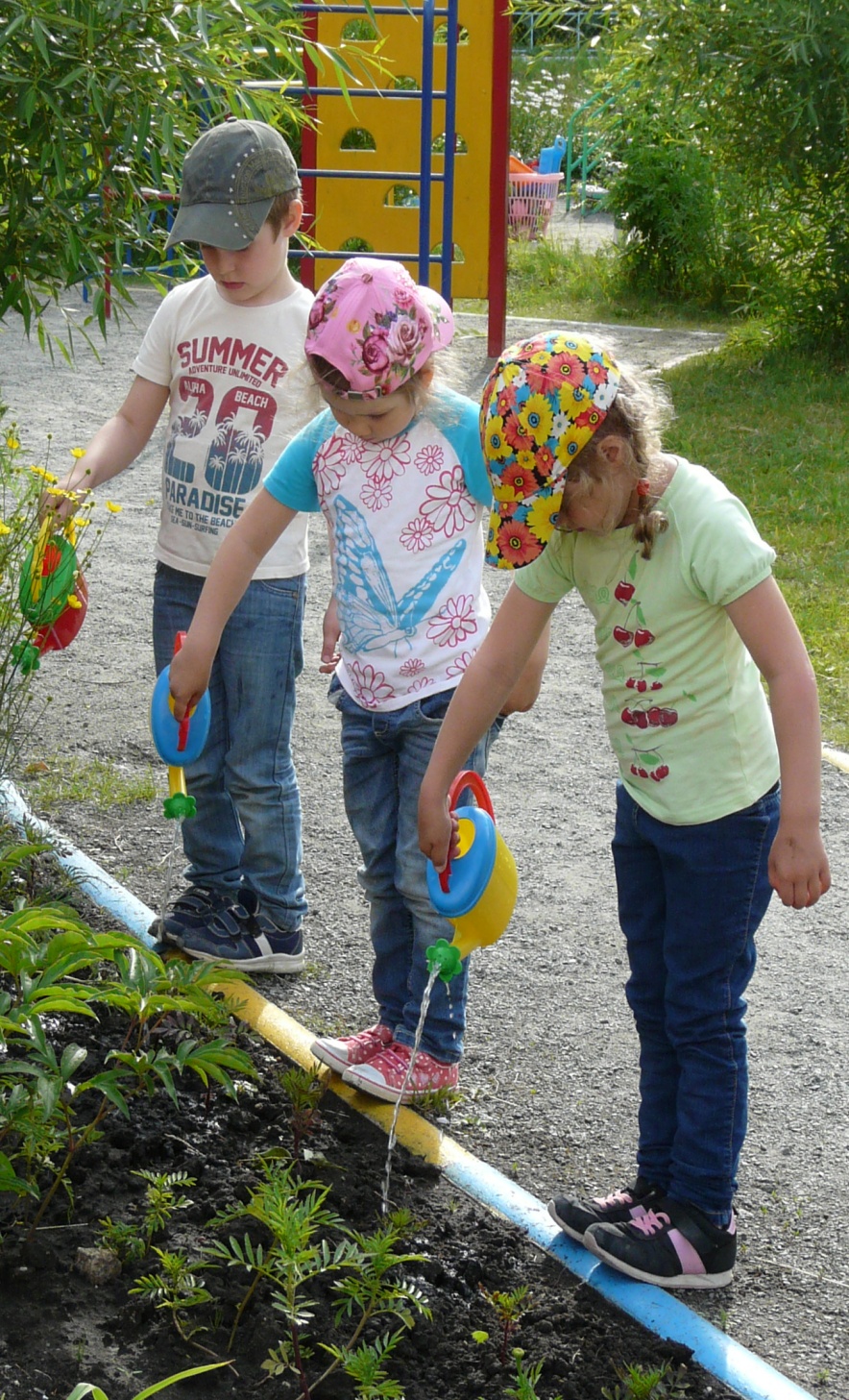 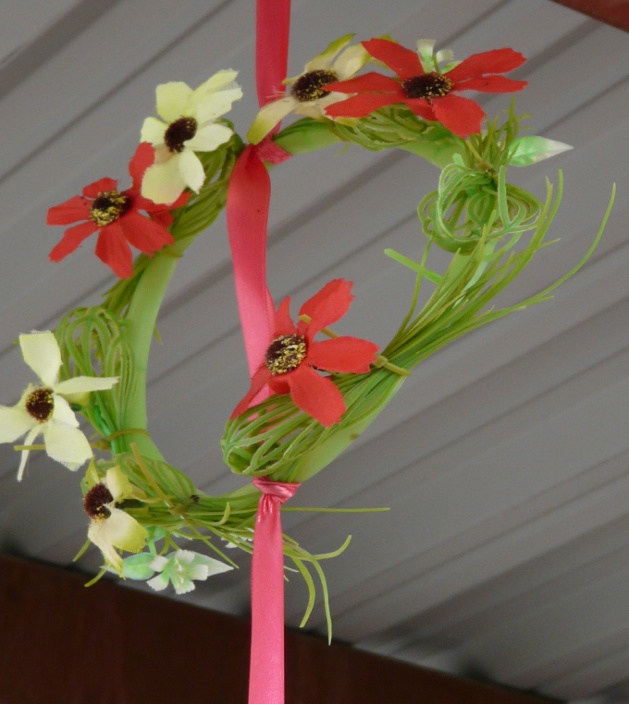